The Anatomy of Constitution Making: From Denmark in 1849 to Iceland in 2017
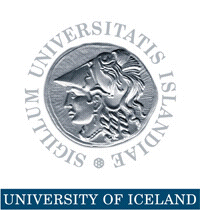 Presentation at conference on Constitution Making in Democratic Constitutional Orders 
at CIDE (Center for Research and Teaching of Economics), Mexico City, 11-12 August 2016.

Thorvaldur Gylfason
Outline
Beginnings: Norway 1814
Denmark 1849-1953
Iceland 1874-1944
Iceland 1944-2009
Iceland 2009-2017
Conclusion
Historical background: Norway 1814
Denmark delivered Norway to Sweden 1814
Norway reacted by electing a constituent assembly to draft a liberal, democratic constitution at Eidsvoll in 1814 
Constitutional monarchy with selected King sharing power with partly elected Parliament
Second oldest constitution still in force
1905: Norway declared independence from Sweden 
1904: Iceland was granted home rule by Denmark
Denmark 1849-1953
Europe swept by revolution in 1848
Denmark reacted by electing a constituent assembly in 1848-49
Inspired by Norway´s 1814 constitution
Constitution effectively ended absolute monarchy and introduced parliamentary democracy
Constitutional monarchy where King would share power with a bicameral, partly elected Parliament
Denmark 1849-1953
Four main revisions
1866 to tighten rules for election to upper chamber of Parliament
1915 to reverse 1866 tightening and to grant women and poor men the right to vote
1920 to establish current border between Denmark and Germany following WWI
1953 to abolish upper chamber of Parliament and prepare ground for possible EU membership later
In effect, purely parliamentary democracy
Iceland 1874-1944
Danish King delivered translation of 1849 constitution to Iceland in 1874
King exercised veto in 1886 and 1894 to deny Iceland´s Parliament increased self-rule
Danish liberals beat conservatives in 1901 
Change of system 
Iceland was granted home rule in 1904
Iceland became sovereign in 1918
1874 constitution was amended in 1920 and again in 1942 to equalize voting rights, creating mayhem
Iceland 1874-1944
Electoral provision was amended gradually (1920, 1934, 1942, 1959, and 1984)
1874: 26 MPs, one for every 1,800 voters
1984: 63 MPs, one for every 3,900 voters
Today, 63 MPs, one for every 5,200 voters
Cf. 31,000 in Denmark and 29,000 in Norway
Fierce fights in 1942 and 1959 as Progressives´ gains from unequal voting rights were curtailed
Won majority of seats with 33% of the vote in 1927
Iceland 1944-2009
In 1943, Iceland declared full independence from occupied Denmark
Dysfunctional Parliament made minimal changes in 1874 constitution
Replaced King by popularly elected President
MPs wanted Parliament to select President, but Governor induced them to accept popularly elected President
Promised general overhaul no later then 1946
Proved able to deliver only minimal changes
Mostly to adjust electoral clause to population changes
Iceland 1944-2009
Apart from electoral provision, a few minor amendments have been made
To reduce voting age in 1968 and 1984
To add new human rights provisions in 1995
This was meager output from a series of parliamentary constitutional committees unable to agree on general overhaul as promised in 1944
Exemplifies unsuitability of self-dealing MPs as constitution makers due to conflict of interest
Iceland 2009-2017
After 2008 financial crash, MPs gave in to popular demand for new constitution
National Assembly with 950 randomly selected participants met for a day in late 2010 to discuss whether new constitution was needed and what should be in it
Constituent Assembly with 25 directly elected representatives took four months to draft a bill, passed it 25:0 in mid-2011
Bill won 67% voter support in national referendum in late 2012 (49% turnout)
Iceland 2009-2017
Bill is virtually fully consistent with conclusions of National Assembly, and reflects broad consensus on main issues as confirmed by opinion polls
Key provisions include
Equal voting rights (one person, one vote)
National ownership of natural resources
Further electoral reforms
More direct democracy
Environmental protection
Stronger checks and balances
Danish-style provision to unblock EU eventual accession
Clarification of President´s role
Iceland 2009-2017
Gradually, lack of support from political elites became evident
Supreme Court tried to kill reform process by invalidating constituent assembly election
Opposition parties turned fiercely against reform
Governing parties´ support for reform also faded
After 2012 referendum, they had 5-6 months to ratify the bill, and failed to do so
Since 2013 election, bill has been kept on ice
Iceland 2009-2017
Since 2013, new government has had yet another constitutional committee with politicians at work
They picked 4 out of 114 provisions, discarded 1 (because they want constitution to block EU membership!), watered remaining 3 down to find lowest common denominator
Designed to fail, committee split so nothing will come of its work
Culmination of sustained attack by political elites on the people and their democracy
Conclusion
Danish constitution, even if it has not created problems for Denmark thus far, still suffers from old flaw
It says “King” when it means “Government”
If King decided to do some things that the constitution says he (or she, not mentioned) can do, this could trigger a constitutional crisis
Icelandic constitution
Unlike the King, President was intended to have certain powers – to veto laws, submit bills, convene and adjourn Parliament, appoint and discharge ministers, and more
Some opponents of reform still dispute this, viewing the constitution as a nuisance
New constitution aims to clarify role of President
Fini